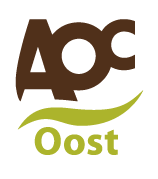 Gezondheid
Paard
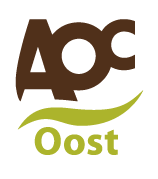 Gezond paard
gladde glanzende huid. 
oog is levendig en niet tranend
neusslijmvlies is lichtrood en vochtig
lichaamstemperatuur is 37,5°-38,5º C
rustig en ontspannen maar heeft wel oog voor het geen wat om hem heen gebeurd.
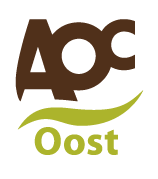 Beoordelen gezondheid
Gezondheid kan ook worden gemeten aan de hand van de mest en de urine. De mestballen moeten geelachtig bruin, vrij los, en niet draderig of slij­merig zijn. De urine is lichtgeel en enigszins troebel. 
De slijmvliezen worden beoordeeld door de lipslijmvliezen te bekijken en de binnenkant van het ooglid. De hartslag wordt beluisterd.
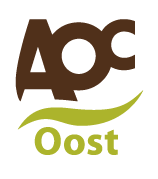 Een ziek paard
Het paard eet niet
Het paard drinkt niet
Het paard is onrustig
Het paard is apatisch (rustiger als normaal)
De vacht gaat overeind staan, is dof; de verharing verloopt langzamer
Het paard schuurt
De ogen van het paard hebben een matte uitdrukking
Het paard kan zich niet goed bewegen
Het paard wil niet werken.
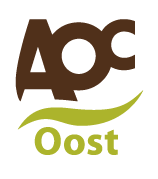 PAT-waarden
Pols-hartslag- 28 tot 40 slagen per min
Ademhaling- 8 tot 14 keer per min
Temperatuur_ 37,5 tot 38,2 graden Celsius
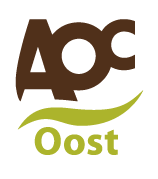 Factorziekten
meerdere oorzaken. 
 Dierfactoren hebben te maken met vooral het dier zelf, zoals kreupelheid die veroorzaakt wordt door  afwijkingen van  gewrichten.
Omgevingsfactoren zijn ziekteoorzaken door de omgeving waarin het dier gehouden worden, zoals ademhalingsproblemen bij paarden die gehuisvest zijn in stallen met een slecht klimaat. 
Managementfactoren zijn oorzaken door de beslissingen  van de paardenhouder, zoals het te vroeg inzetten voor de sport wat kan leiden tot kreupelheden. Meestal is het een combinatie van deze drie factoren die leiden tot de ziekte; vaak is er wel één hoofdoorzaak aan te wijzen.
voedingsziekten, ademhalingsziekten, infectieziekten, worminfecties en wonden.